Особливості життєдіяльності птахів
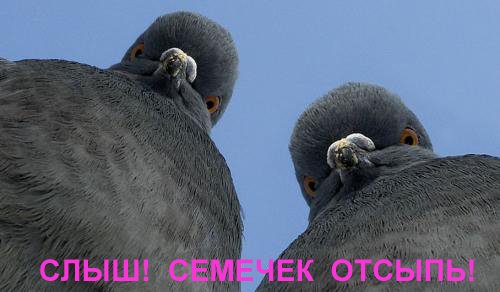 Травна система
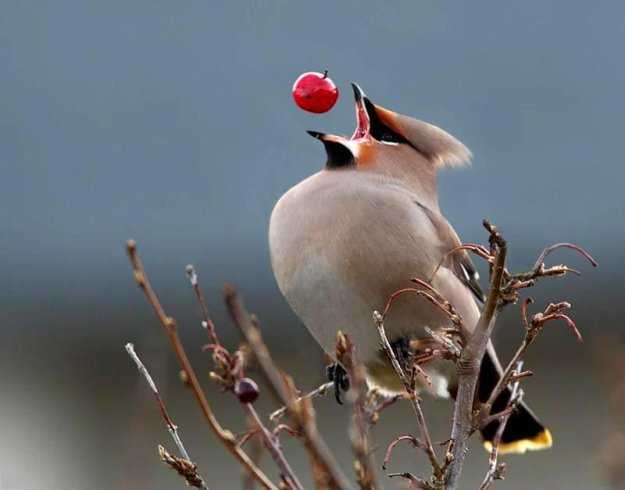 Для підтримки сталої температури тіла і польоту 
птахи потребують величезної кількості їжі
Травна система
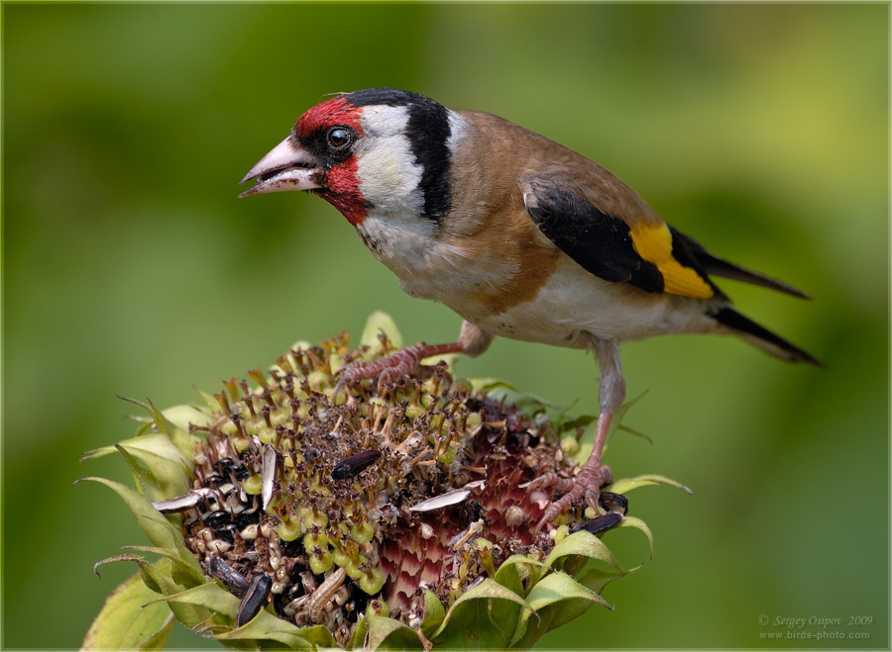 Птахи їдять калорійну їжу – плоди і насіння
Травна система
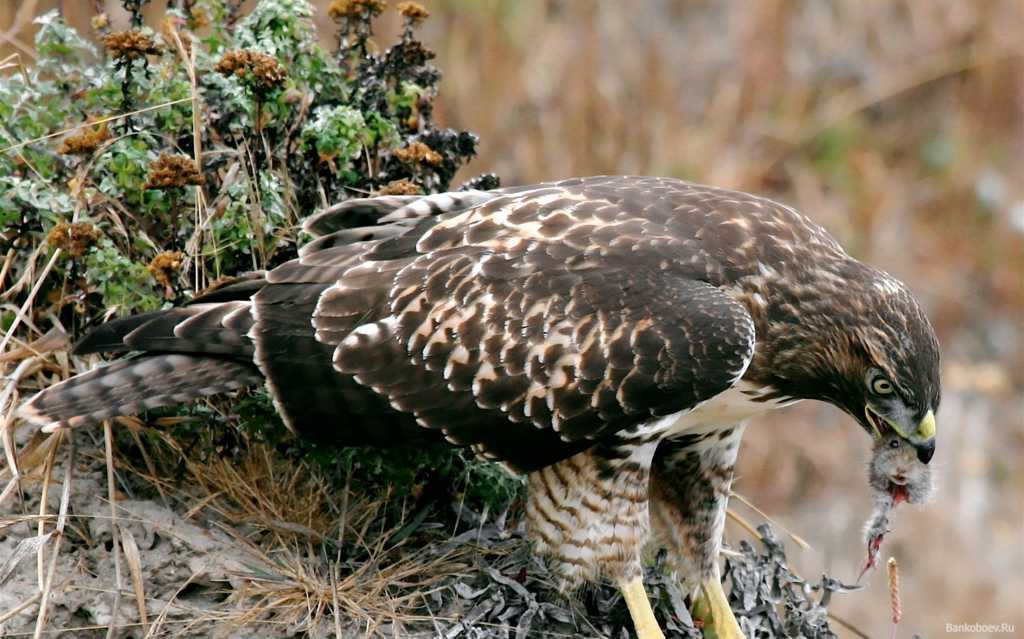 Птахи їдять калорійну їжу - тварин
Травна система
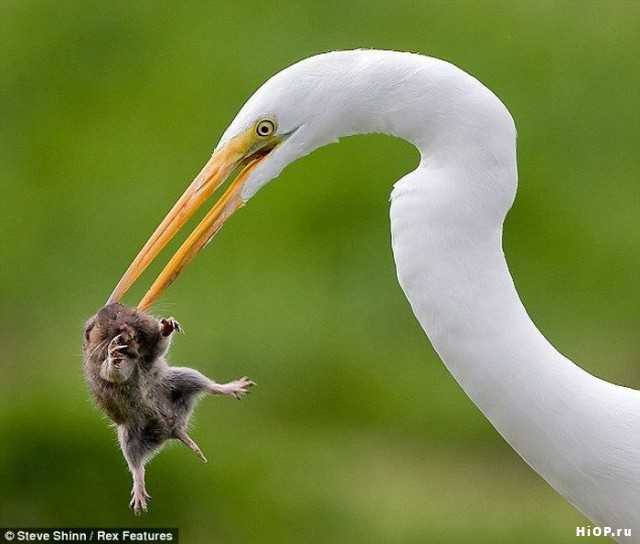 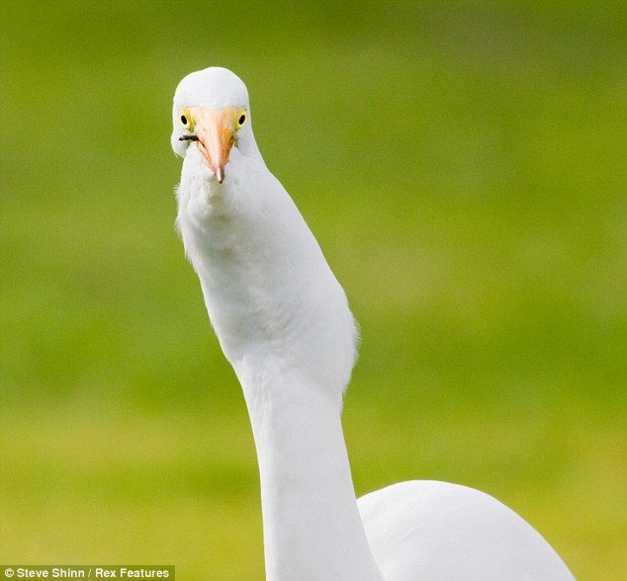 Зубів у птахів немає, тому вони змушені заковтувати їжу цілою
Травна система
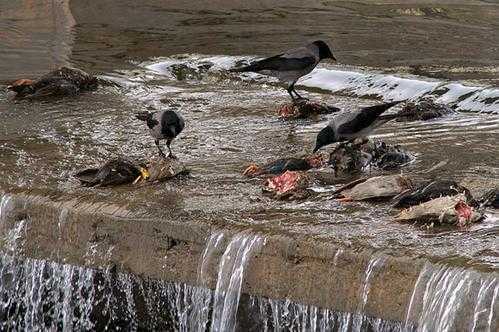 Дзьоб допомагає розірвати їжу на шматки
Травна система
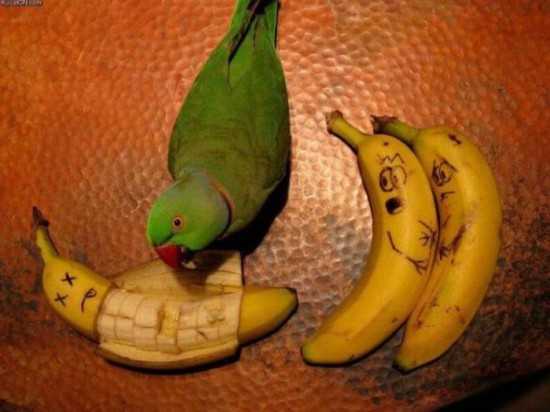 Дзьоб допомагає розклювати плоди
Травна система
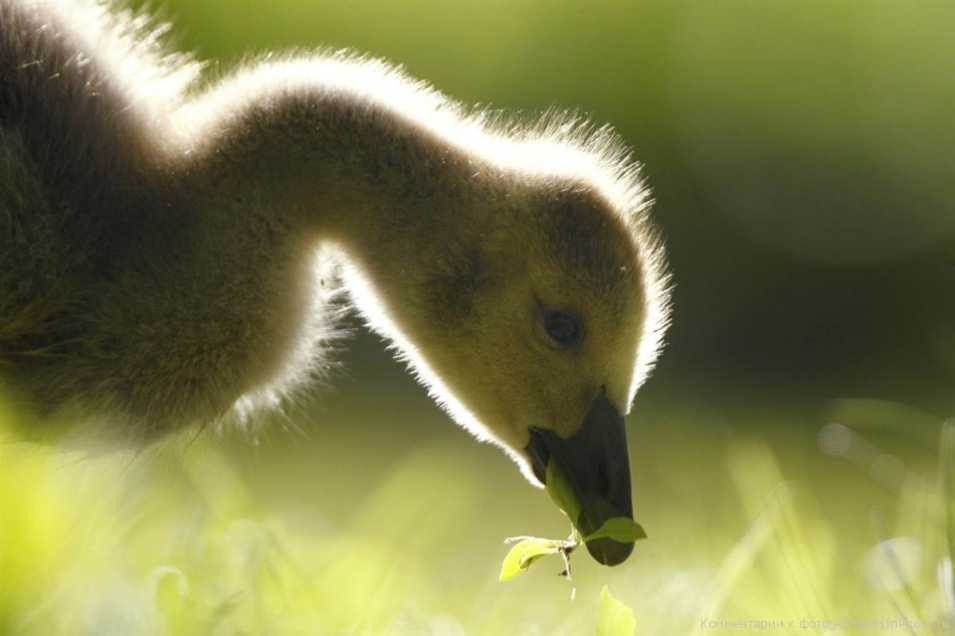 Дзьоб допомагає відривати шматки рослинної їжі
Травна система
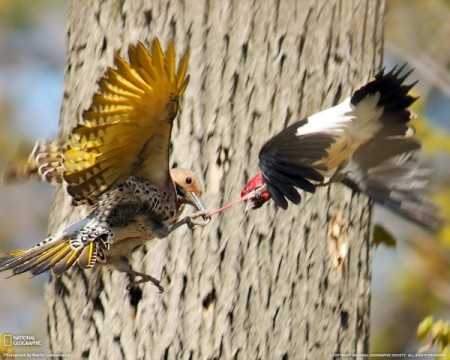 Язик проштовхує їжу до стравоходу
Травна система
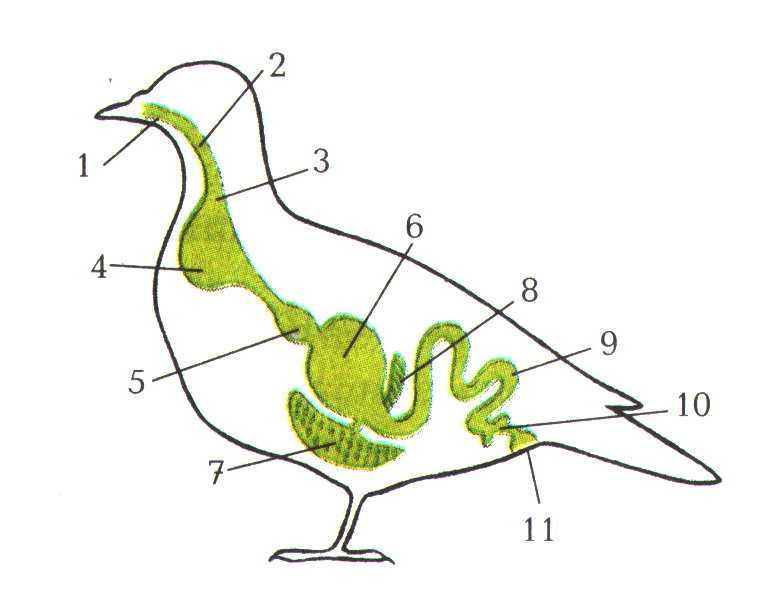 Глотка
Слинні залози
Стравохід
Рот
Перетирання їжі камінчиками
Мускульний шлунок
Воло
Ферменти
Накопичення і 
розмочування їжї, 
“пташине молоко”
Підшлункова залоза
Тонкий кишечник
Залозистий 
шлунок
Товстий 
кишечник
Печінка
Жовч
Клоака
Травна система
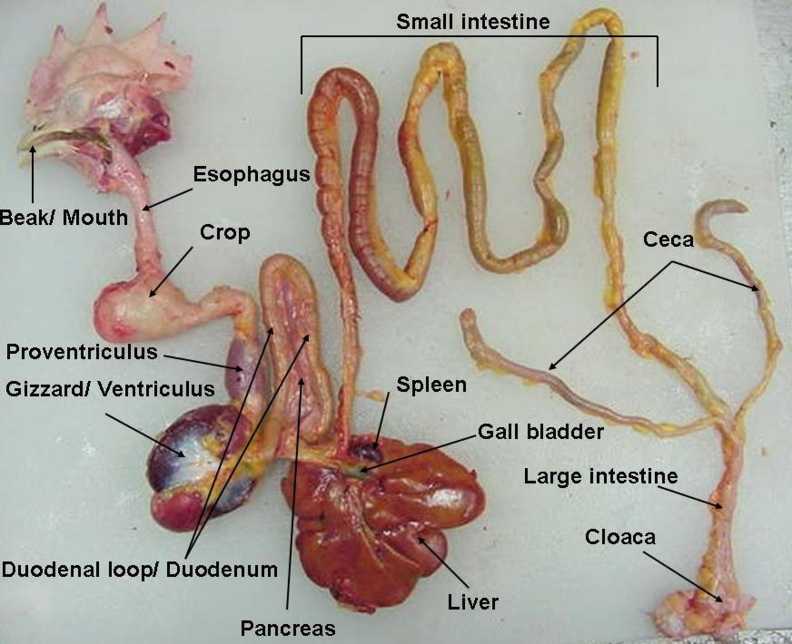 Тонкий кишечник
Стравохід
Дзьоб, рот
Воло
Залозистий і
Селезінка
мускульний шлунок
Жовчний міхур
Товстий кишечник
Клоака
12-пала кишка
Печінка
Підшлункова
Насправді у півня це виглядає так
Дихальна система
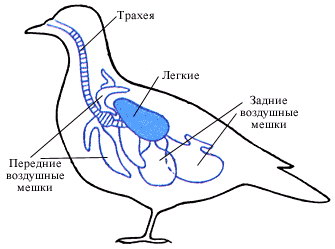 Ніздрі
р
Трахея
Гортань
Легені
Повітряні мішки
Повітряні 
мішки
Бронхи
Дихальна система
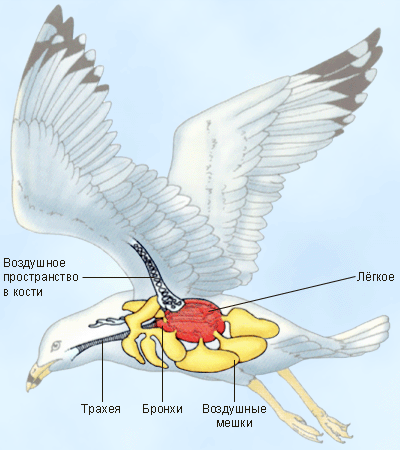 На землі птахи дихають легенями звичайним способом.  

    У польоті птахи мають подвійне дихання
Повітряний 
простір у кістці
Легеня
Повітряні
 мішки
Дихальна система
Крила піднімаються,
повітря через легені проходить у мішки
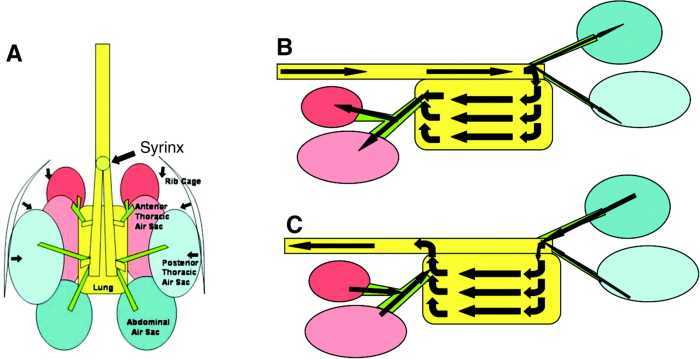 Обмін газів
Крила опускаються, 
повітря з мішків походить через легені
Обмін газів
Схема подвійного дихання
Дихальна система
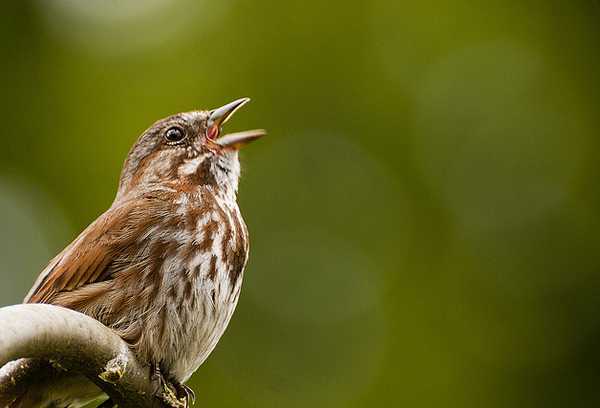 Багато птахів співає. Кожен вид має характерні пісні на всі випадки
Дихальна система
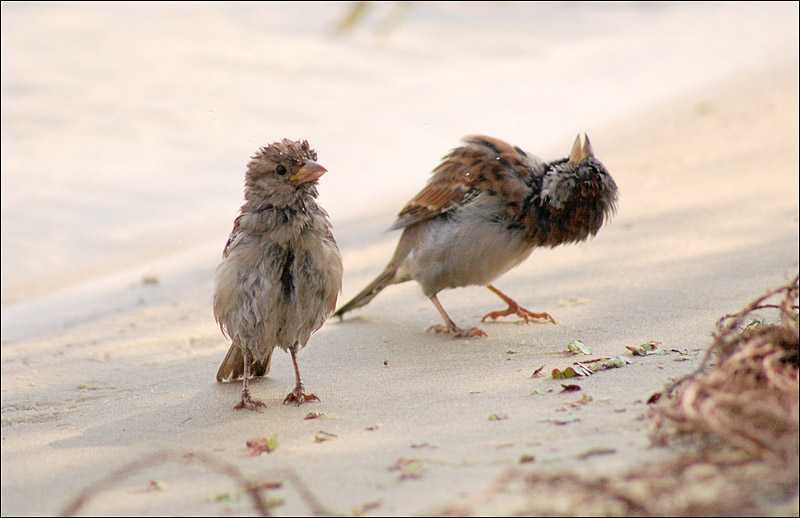 Піснею птах повідомляє, що шукає пару
Дихальна система
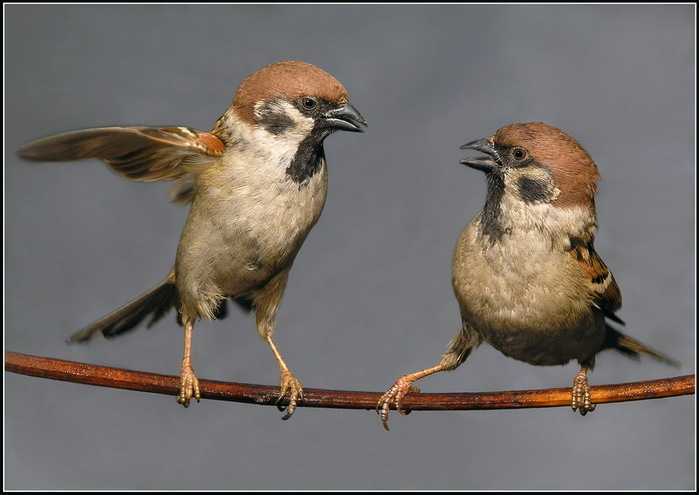 Піснею птах викликає суперника на бій
Дихальна система
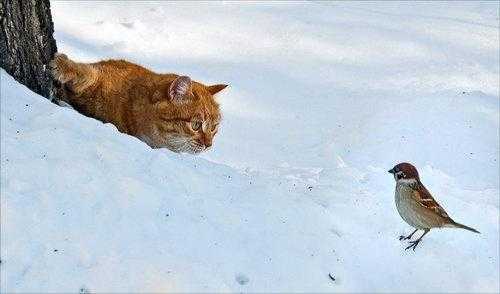 Піснею птах попереджає інших про небезпеку
Дихальна система
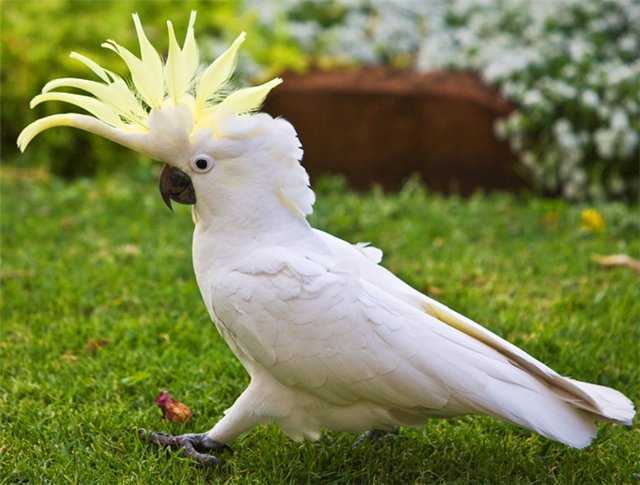 Деякі птахи наслідують звуки інших птахів, мову людей, тощо
Дихальна система
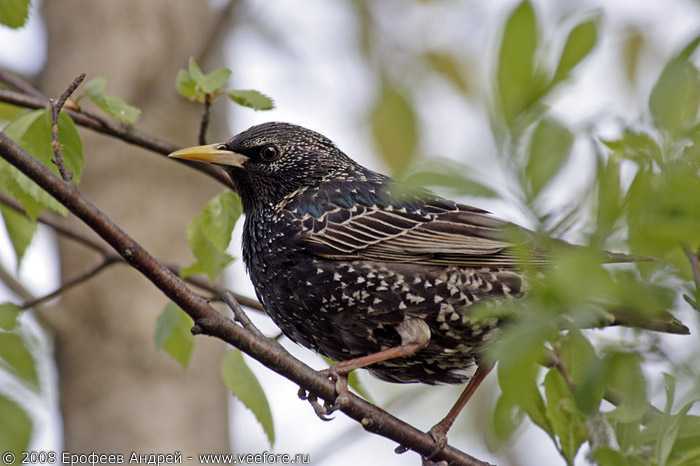 Деякі птахи наслідують звуки інших птахів, мову людей, тощо
Дихальна система
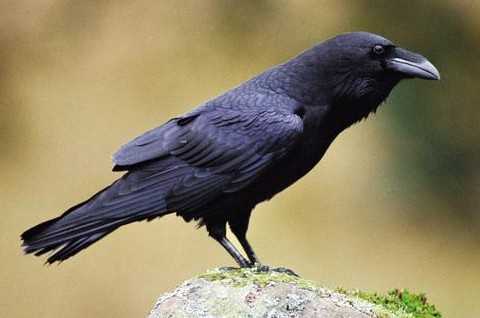 Деякі птахи наслідують звуки інших птахів, мову людей, тощо
Кровоносна система
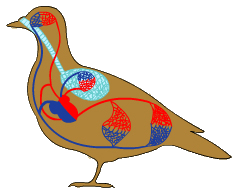 Мале коло: 
правий шлуночок → 
легені → ліве 
передсердя
Велике коло: 
лівий шлуночок → 
органи → 
праве передсердя
4-камерне серце, кров не змішується, гомойотермні
Кровоносна система
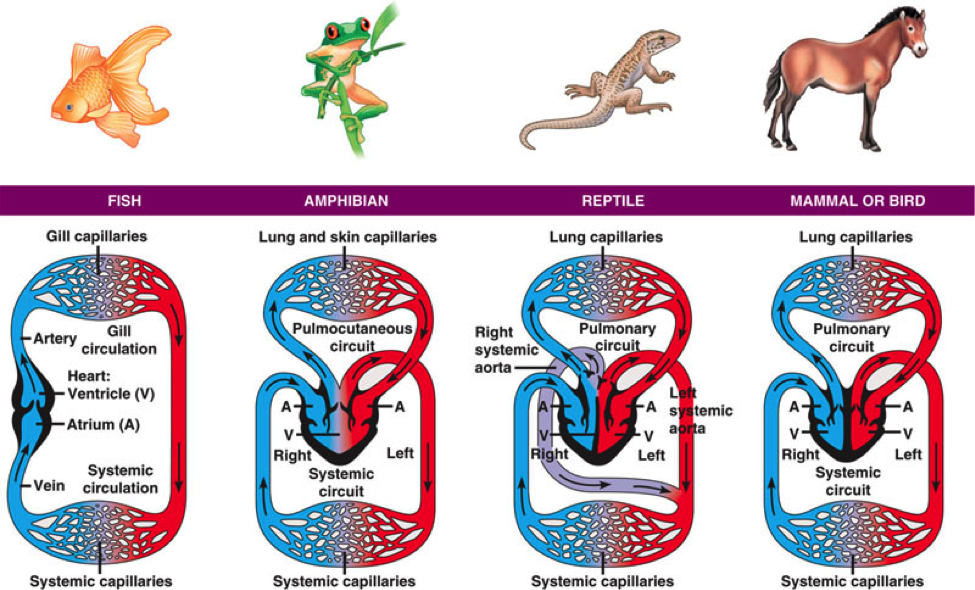 Кровоносна система
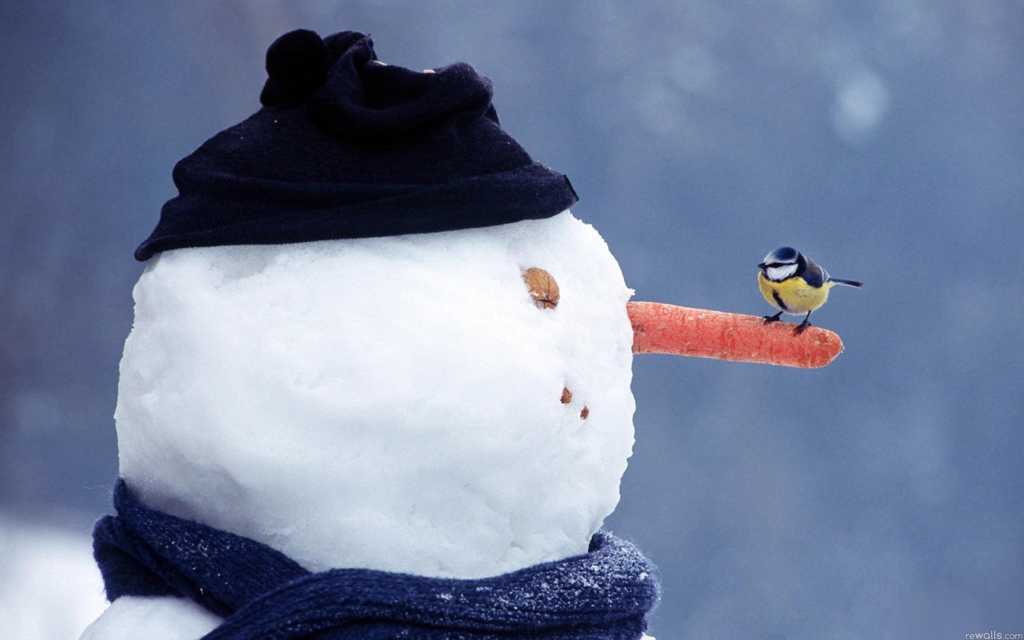 Підтримують сталу температуру тіла 30…43,5°С
Кровоносна система
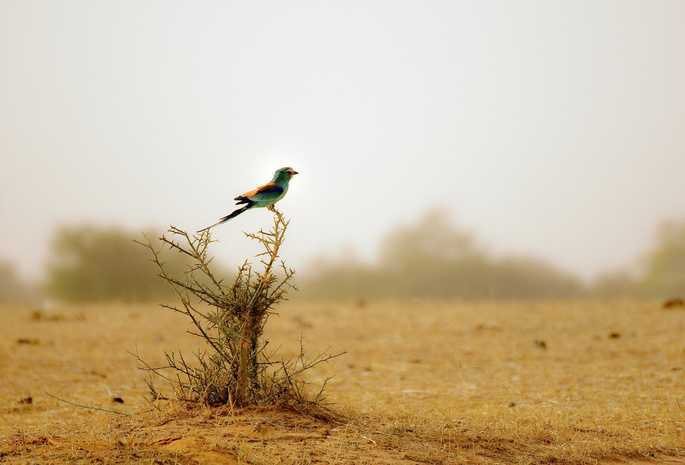 Підтримують сталу температуру тіла
Видільна система
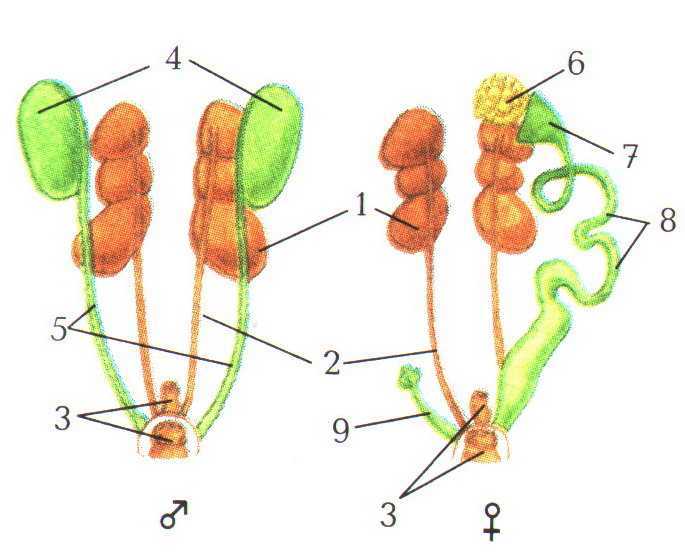 Нирка
Сечовід
Клоака
Клоака
Видільна система
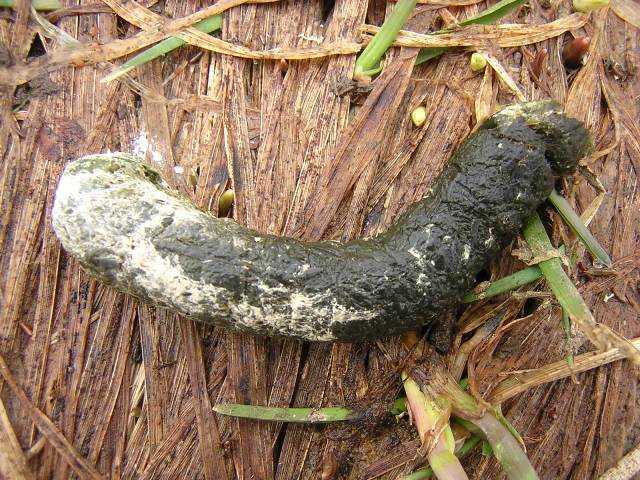 Сеча
Солі сечової 
кислоти
Фекалії
р
Сечового міхура немає, сечова кислота виділяється через клоаку
Видільна система
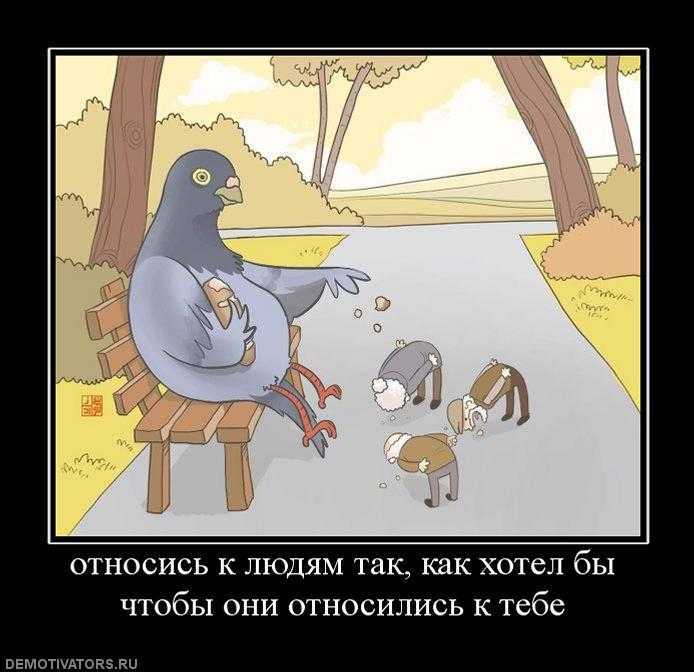 Ставтеся до людей так, як хотіли б, 
щоб вони ставилися до Вас